ΤΕΧΝΟΛΟΓΙΑ ΑΜΑΞΩΜΑΤΩΝ ΚΕΦΑΛΑΙΟ 3οΧαρακτηριστικά Υλικών
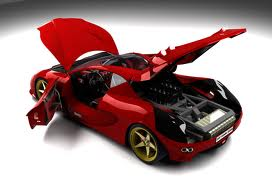 Αντωνία Ξεπαπαδάκη
2012
Συνοπτική παρουσίαση μαθήματος
Ιδιότητες των υλικών
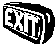 Φυσικές Ιδιότητες
Πυκνότητα (kg/m^3)
Σημείο βρασμού
Σημείο τήξης
Θερμική αγωγιμότητα
Ηλεκτρική αγωγιμότητα
Διαφάνεια
Θερμική διαστολή
Ικανότητα μαγνήτισης
Ιξώδες
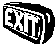 Χημικές Ιδιότητες
Ιδιότητες Κατεργασίας
Ιδιότητες Κατεργασίας (συνέχεια)
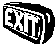 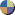 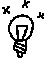 Καταπονήσεις Υλικών
Εφελκυσμός και θλίψη

Κάμψη


Στρέψη


Λυγισμός
Ερωτήσεις Κατανόησης
Σε ποιες κατηγορίες κατατάσσουμε τις ιδιότητες των υλικών?
Δώστε παραδείγματα σκληρών και μαλακών υλικών.
Αναφέρετε μερικές φυσικές ιδιότητες. Τι γνωρίζετε για τη θερμική αγωγιμότητα και τι για τη διαφάνεια? Δώστε παραδείγματα.
Ομαδική εργασία  για το σπίτι
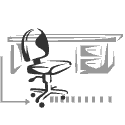 Χωριστείτε σε ομάδας των τεσσάρων ατόμων
Θέμα εργασίας: Καταγραφή και κατηγοριοποίηση υλικών (εξαρτημάτων) αυτοκινήτου.
Κατηγοριοποίηση σύμφωνα τις φυσικές τους ιδιότητες.
Χρονική διάρκεια εργασίας: Μία εβδομάδα.
Ερωτήσεις-επισημάνσεις?
Σας ευχαριστώ πολύ για την προσοχή και το ενδιαφέρον σας
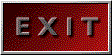 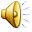